System of Care Orientation
Beaver County Behavioral Health
Beaver County, PA
System of Care (SOC) Orientation - Overview
Welcome
What is the System of Care?
SOC Vision
SOC Dimensions
Who makes up the System of Care?
How is the System of Care organized?
Participating in the SOC
Questions
www.bc-systemofcare.org
2
What is the System of Care?
A framework and philosophy

Works to expand services and improve access

Coordinates care among agencies 

Involves the community and natural supports
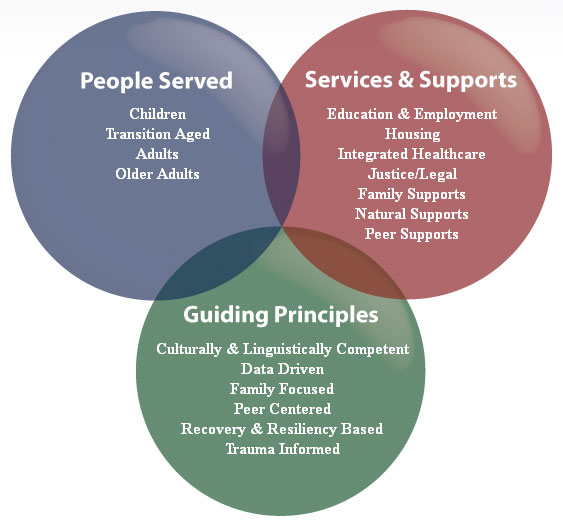 www.bc-systemofcare.org
3
[Speaker Notes: The “system of care” is a framework and philosophy that involves collaboration across agencies and community-based services to help adults, youth, and families achieve a successful recovery from mental health and substance abuse challenges.

The “system of care” works to expand services and improve access by coordinating agency and community-based care and involving natural supports.]
System of Care Vision
Easily accessible

Welcoming, effective, and efficient

Inspires hope

Based on the needs of the individual

Those with lived experience have the opportunity for maximum recovery.
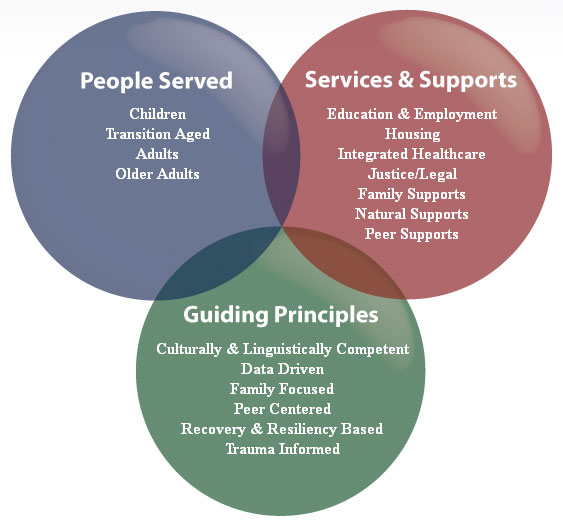 www.bc-systemofcare.org
4
[Speaker Notes: All people can easily access a welcoming, effective, and efficient system of care that inspires hope, and integrates treatment based on the needs of the individual, not the needs or convenience of the system.

Individuals and families with lived experience have the opportunity for maximum success toward recovery or improved lifestyle.]
System of Care – 3 Dimensions
People Served

Services and Supports

Guiding Principles
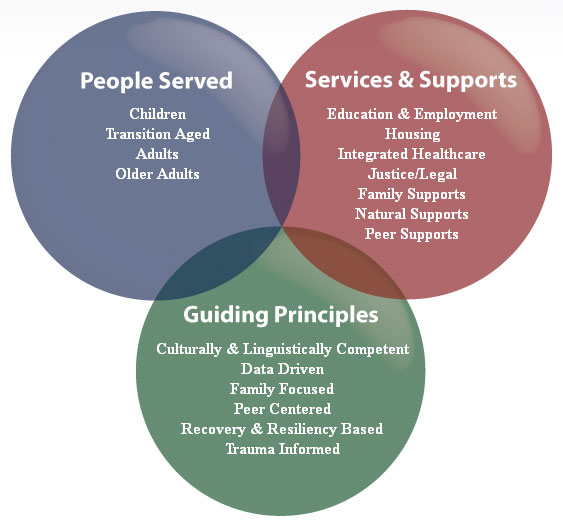 www.bc-systemofcare.org
5
People Served
Children

Youth and Young Adults

Adults

Older Adults
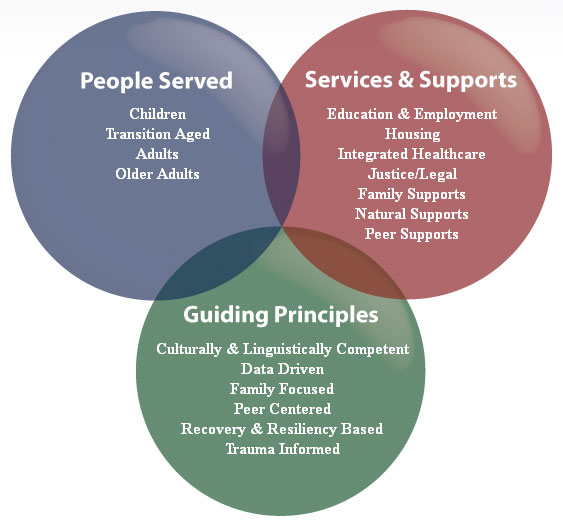 www.bc-systemofcare.org
6
Services and Supports
Education & Employment
Housing
Integrated Healthcare
Justice/Legal
Family Supports
Natural Supports
Peer Supports
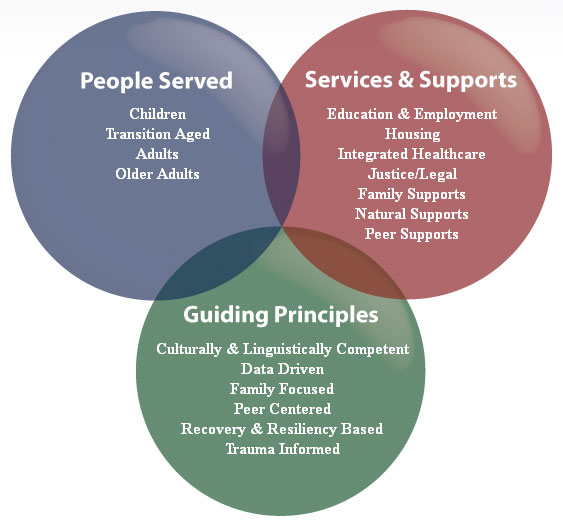 www.bc-systemofcare.org
7
Guiding Principles
Culturally & Linguistically Competent

Community-Based

Family-Driven and Youth-Guided

Data-Driven

Educated, Trained and Skilled Workforce
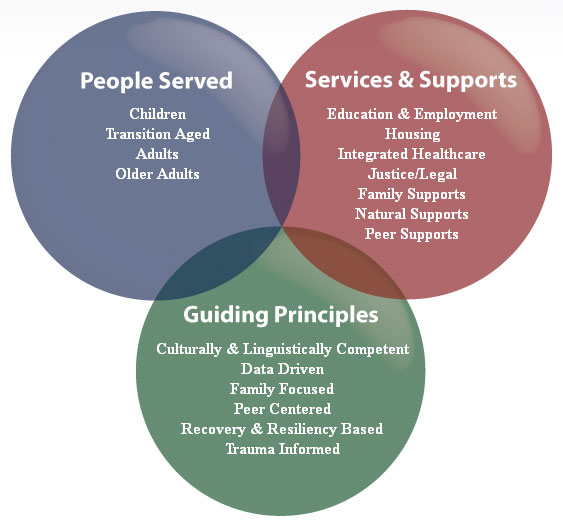 www.bc-systemofcare.org
8
[Speaker Notes: Culturally and Linguistically Competent  by being responsive to the cultural, racial, and ethnic differences of the populations served.

Community-Based  by putting people and communities at the center of the system, ensuring that services and supports are available and accessible. This includes providing safe, affordable housing as well as utilizing natural supports.

Family-Driven and Youth-Guided  by concentrating on not just the individual but rather the individual and those surrounding and supporting the individual.

Data Driven by using research and data to improve care and plan next steps.

Effective and productive through development of a trained and skilled workforce with increased Education and Employment options.]
Guiding Principles
Integrated Physical and Behavioral Healthcare

Co-Occurring Disorders and Other Complex Needs

Peer-Centered

Trauma-Informed

Recovery and Resiliency-Based
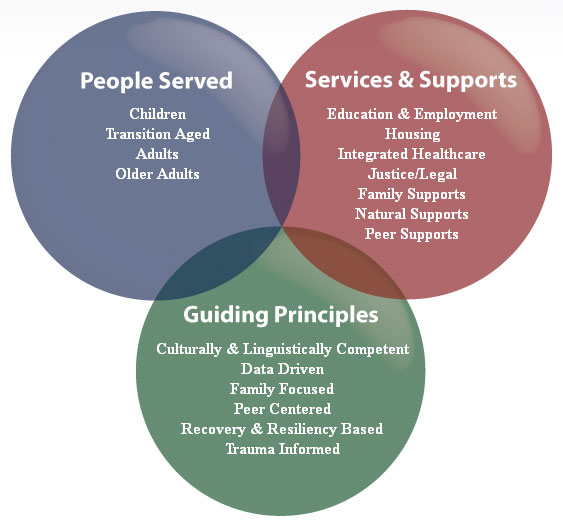 www.bc-systemofcare.org
9
[Speaker Notes: Coordinated in our efforts to increase awareness and stress the importance of Integrated Physical and Behavioral Health Care.

Understanding and welcoming to families and individuals with Co-Occurring Disorders and Other Complex Needs. Working together, the SOC will strive to offer services that   are accessible, integrated, seamless and comprehensive. 

Peer-Centered  by focusing on helping each person to achieve the most satisfying life possible, encouraging assistance from peer mentors and other peer support.

Trauma-Informed  by increasing awareness of trauma and to build a workforce capable of providing trauma-informed care.

Recovery and Resiliency-Based  by putting individuals and families in the middle of the conversation and building services and supports around their vision for a happy, meaningful life.]
Who is the System of Care?
Certified Peer Support
Specialists
You!
Family
Members
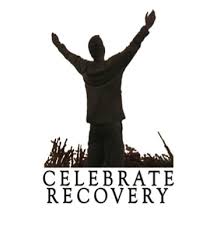 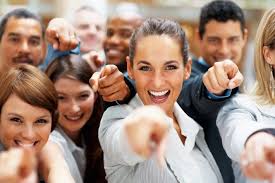 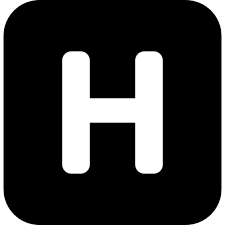 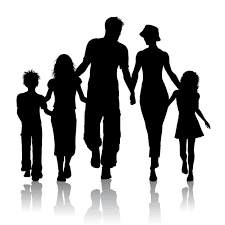 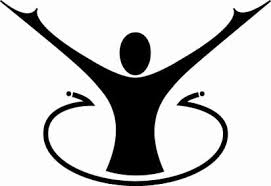 Hospitals
Youth
Ambassadors
Mental Health
Advocates
Outreach
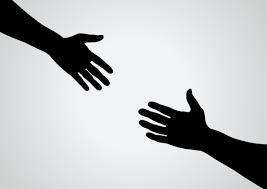 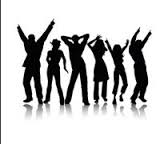 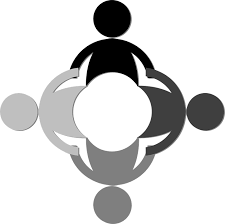 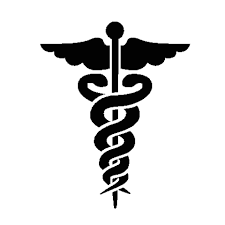 Recovery
Coordinators
Mental  & Physical Health
Providers
Community Supports, Natural Supports
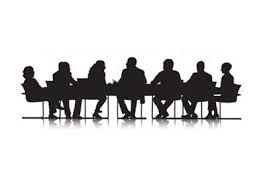 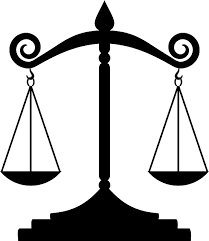 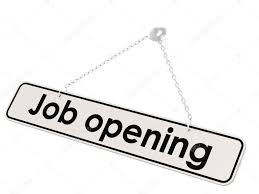 Educators
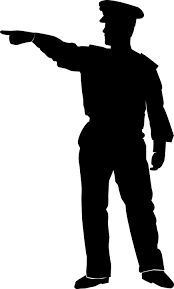 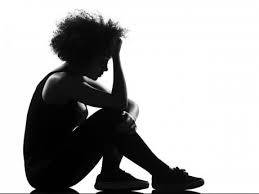 Law
Enforcement
People Served
and Partner Providers
Vocational and Employment Providers
Criminal Justice System
www.bc-systemofcare.org
10
Organizational Chart
Residents of Beaver County
Beaver County
Board of Commissioners
Beaver County Human Service Departments
Leadership Committee
Adult, Family, Youth and Peer Voice
Change Agents
Steering Committee
Quality Improvement
Drug Abuse Coalition
Housing and Homeless Committee
Employment
Transformation
Justice- Related Services
Child & Adult-serving Systems
Stakeholder Group
www.bc-systemofcare.org
11
Benefits of participating in the SOC
Learn what is happening in behavioral health treatment
Develop personal and professional relationships
Network and collaborate
Advocate
Access to free training and continuing education
Access to County leadership
To evaluate system performance
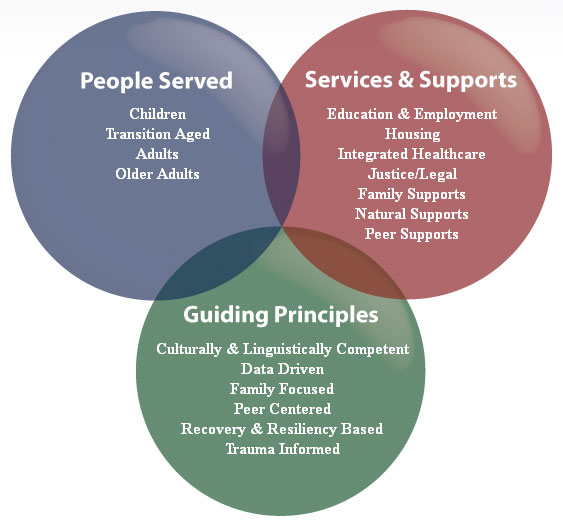 www.bc-systemofcare.org
12
[Speaker Notes: To learn what is happening in mental health and substance abuse treatment; locally and across the nation
To develop personal and professional relationships
To establish referral paths and linkages between agencies
Opportunities for formal and informal networking and collaboration  
To learn how to better advocate for self or for others
To gain access to free training and continuing education
To participate in County-level SOC Steering Committee and SOC Workgroups
To have a voice in service design–budget decisions
To evaluate system performance]
Where can you participate?
SOC Committees:
Change Agents 
Steering Committee
Housing and Homeless Committee
Employment and Transformation
Justice-Related Services
Child Serving Systems
Quality Improvement
Drug Abuse Coalition
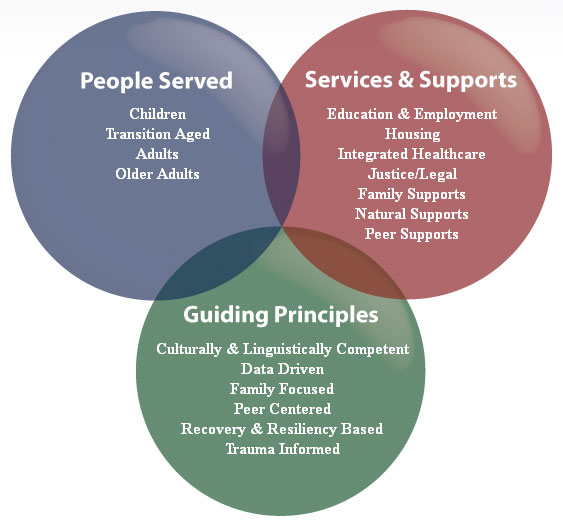 www.bc-systemofcare.org
13
Next Steps - Find out more about the SOC…
Attend a Committee/Subcommittee Meeting

Contact us on the SOC website:  
www.bc-systemofcare.org 



Visit us on Facebook:  
Beaver County System of Care (SOC)

Attend the annual Public Hearing / Stakeholder Meeting
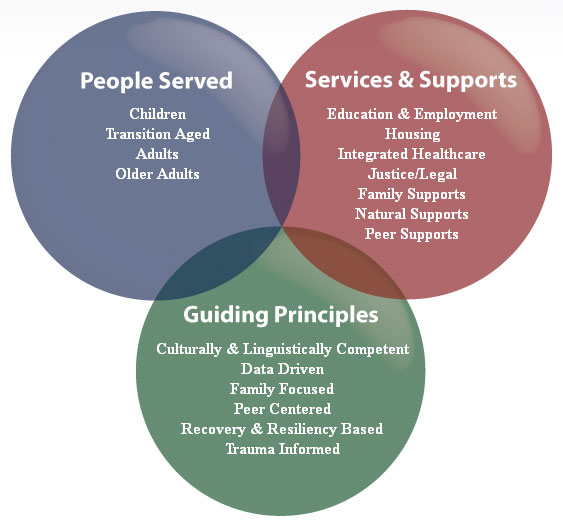 www.bc-systemofcare.org
14
Questions?
Contact the Recovery Coordinator 
with any questions, or to request 
Peer Support:


Bonnie Palmieri 
bpalmieri@ahci.org 
724.624.7203
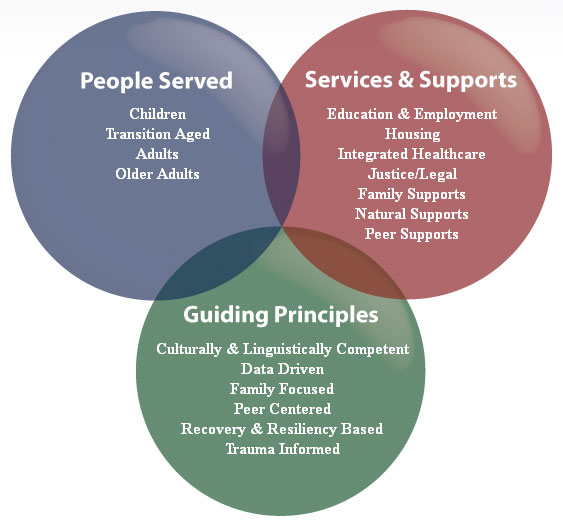 www.bc-systemofcare.org
15